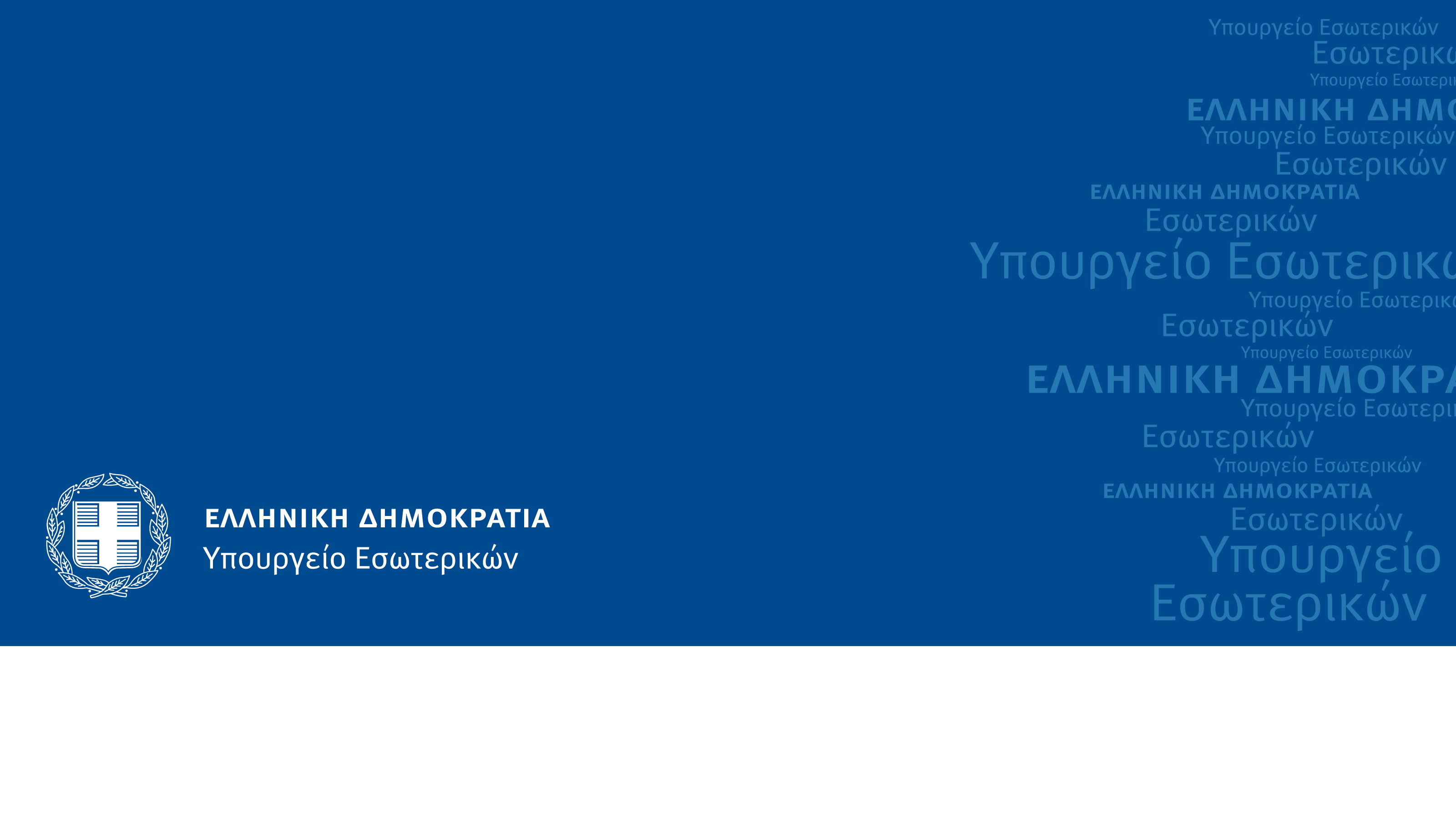 Οπτικοποίηση, διαδραστική απεικόνιση και ανάλυση της μηνιαίας
αναφοράς του Μητρώου Ανθρώπινου Δυναμικού του Ελληνικού Δημοσίου
(Απογραφή).
1
[Speaker Notes: Intro /01]
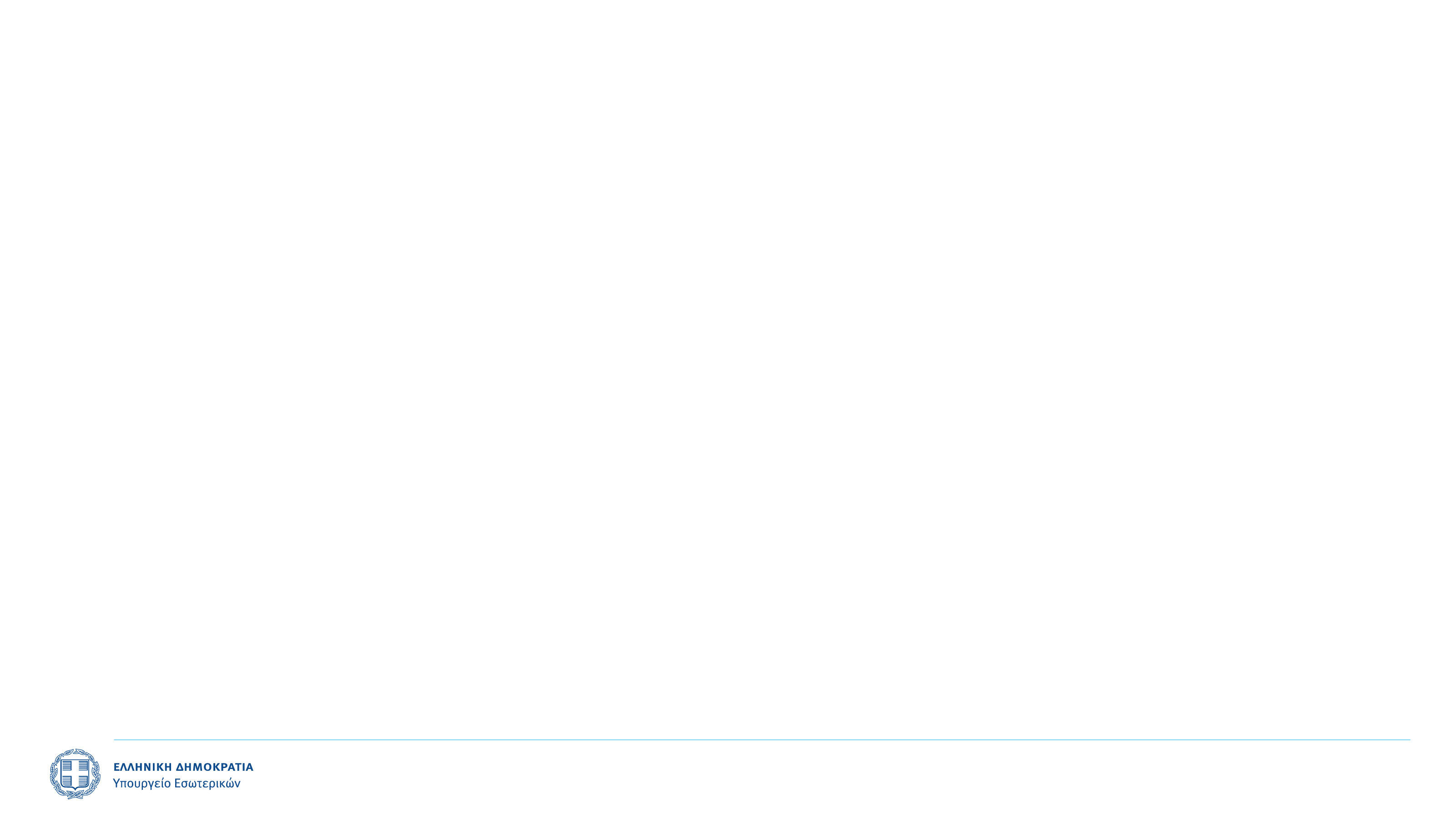 Υφιστάμενη κατάσταση
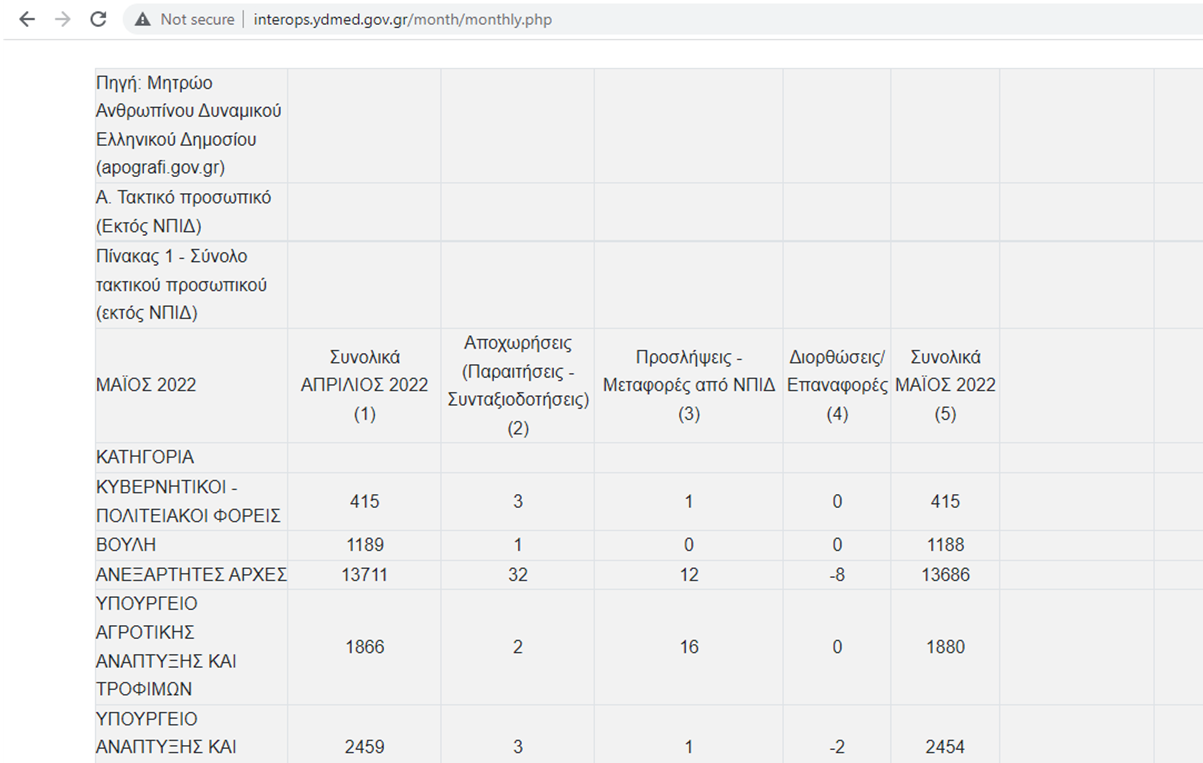 Παρουσίαση συγκεντρωτικών  αριθμητικών δεδομένων σε μη ευανάγνωστους πίνακες
Έλλειψη φιλικής προς τον χρήστη απεικόνισης
Έλλειψη πληροφόρησης σε επίπεδο μεμονωμένου φορέα
Συχνά προβλήματα προσβασιμότητας
2
[Speaker Notes: Intro /01]
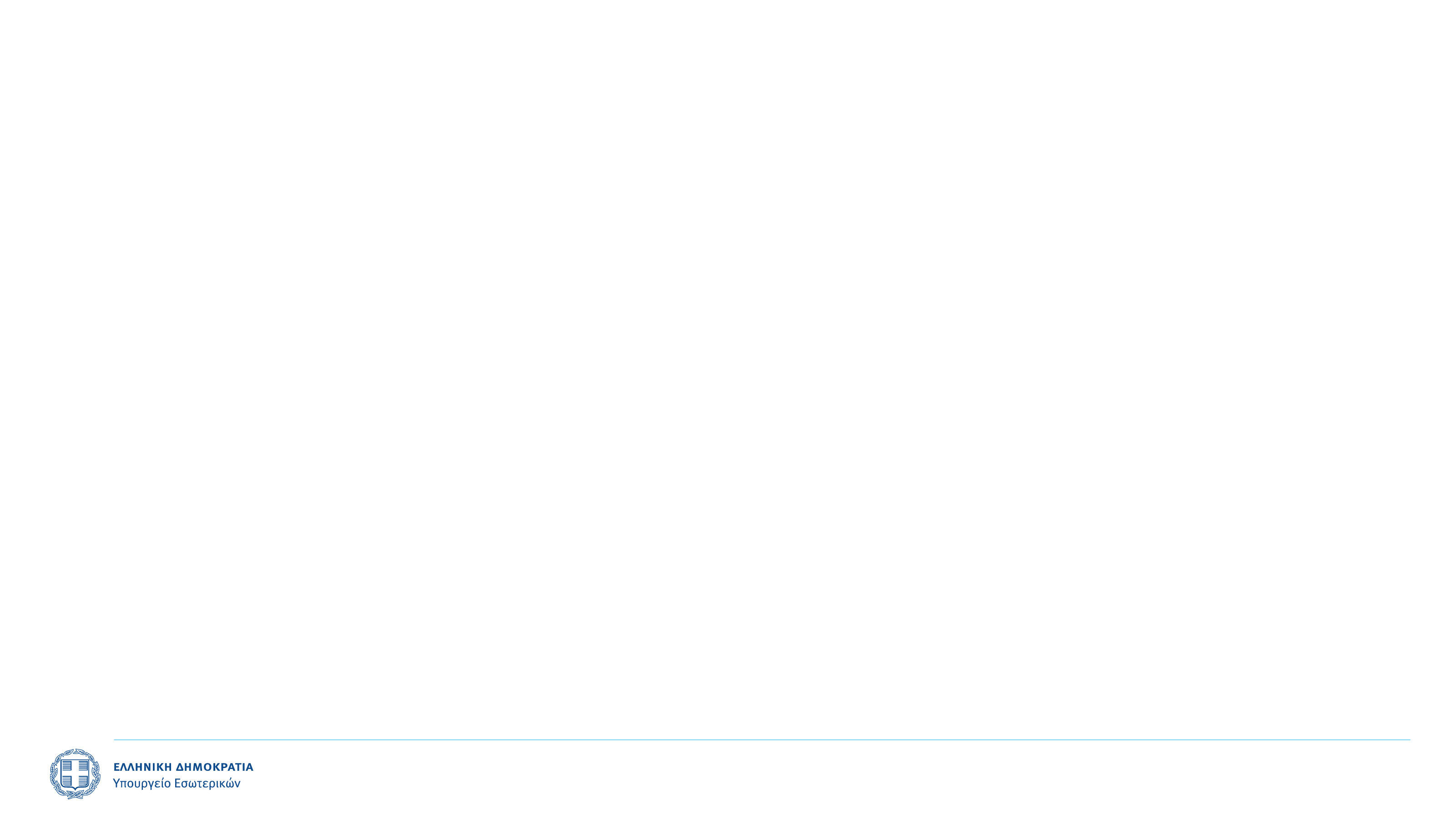 Νέος τρόπος παρουσίασης μηνιαίων αναφορών στην Απογραφή (www.apografi.gov.gr)
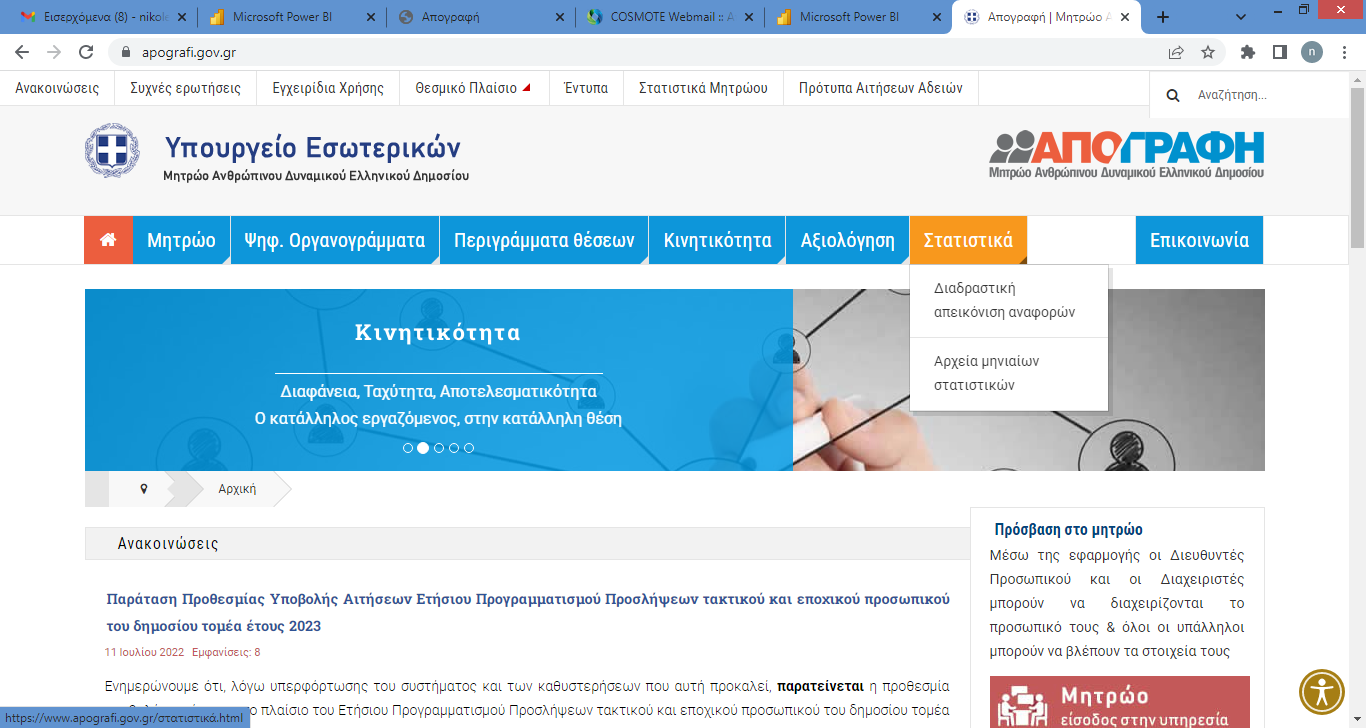 Δύο εναλλακτικοί τρόποι:
Διαδραστική απεικόνιση αναφορών
Αναθεωρημένα Αρχεία Μηνιαίων Στατιστικών
3
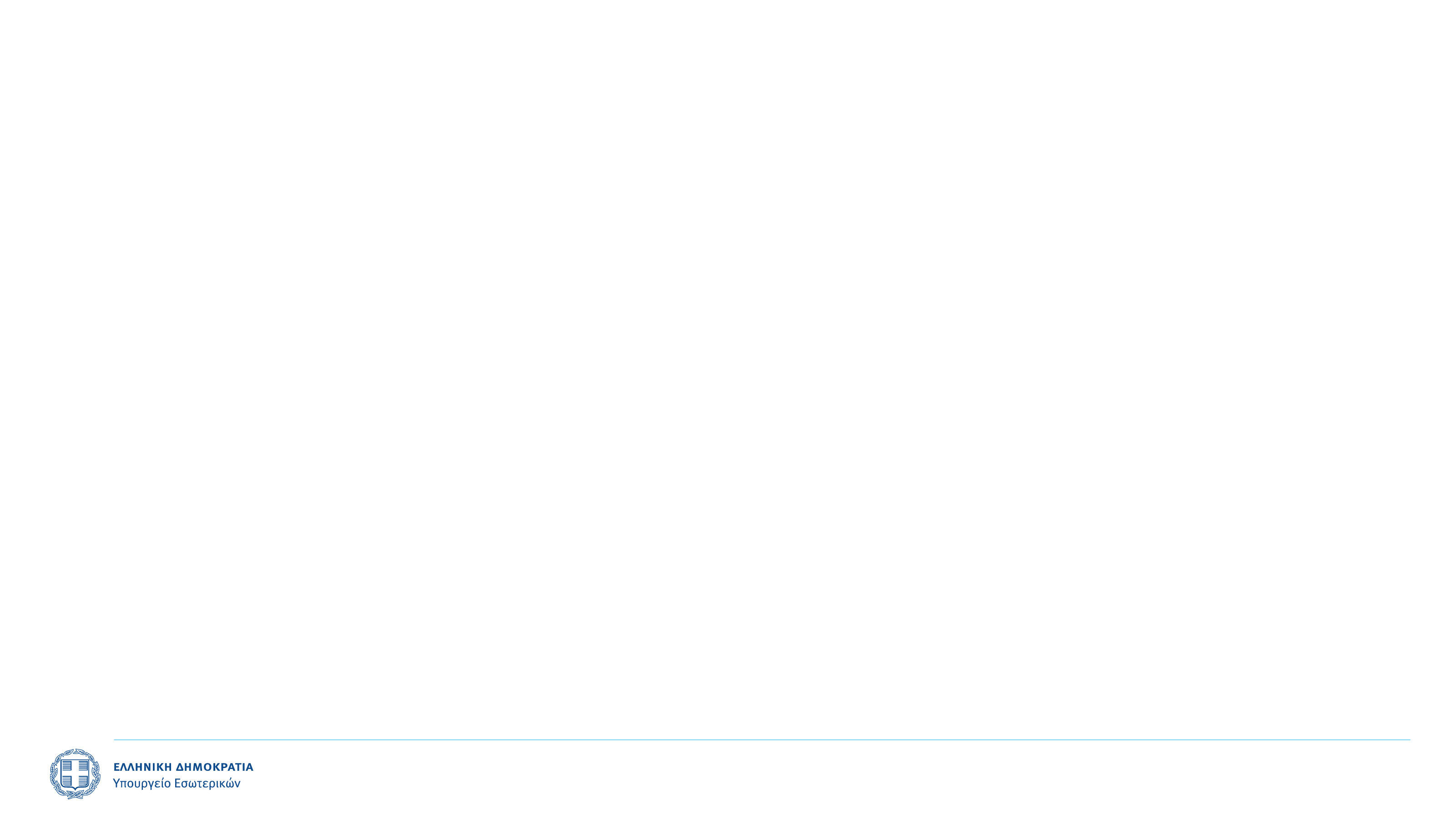 Διαδραστική Απεικόνιση Αναφορών μέσω του λογισμικού εργαλείου Microsoft Power BI
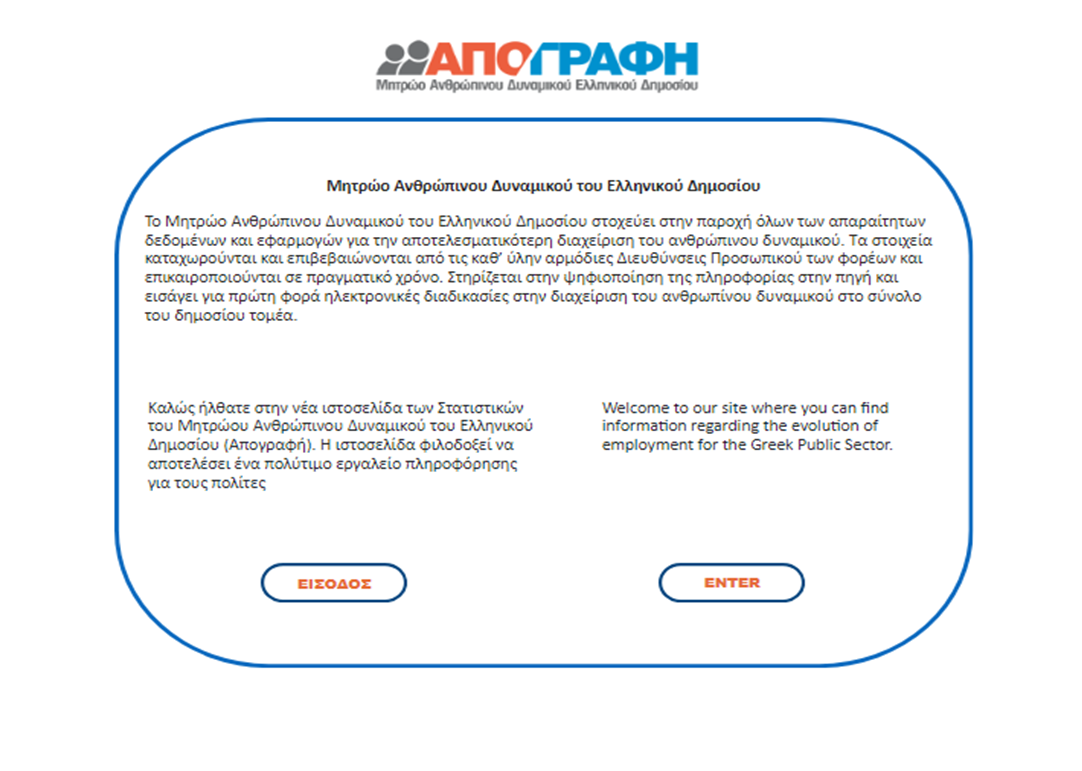 Ελληνική και αγγλική έκδοση
4
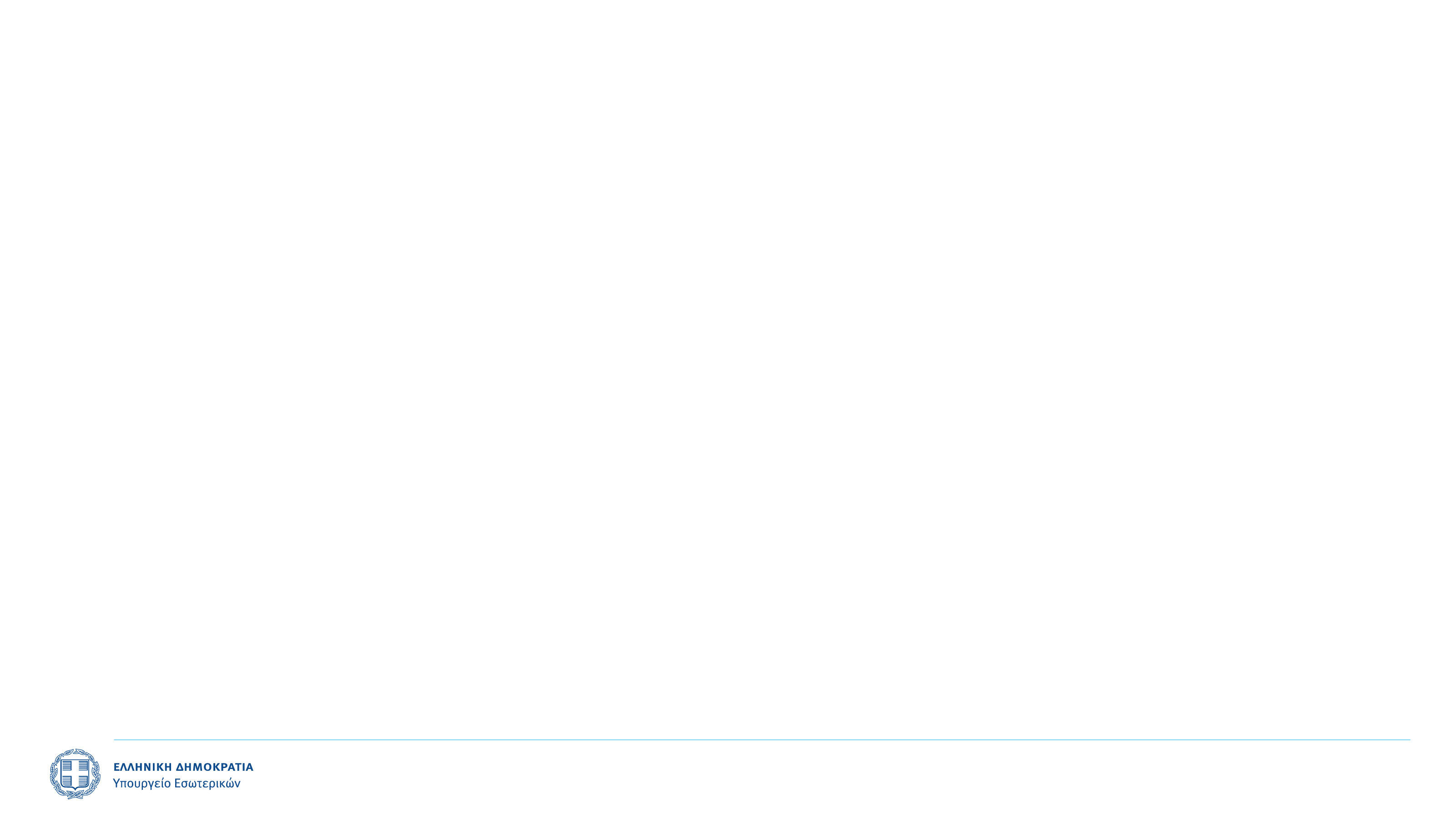 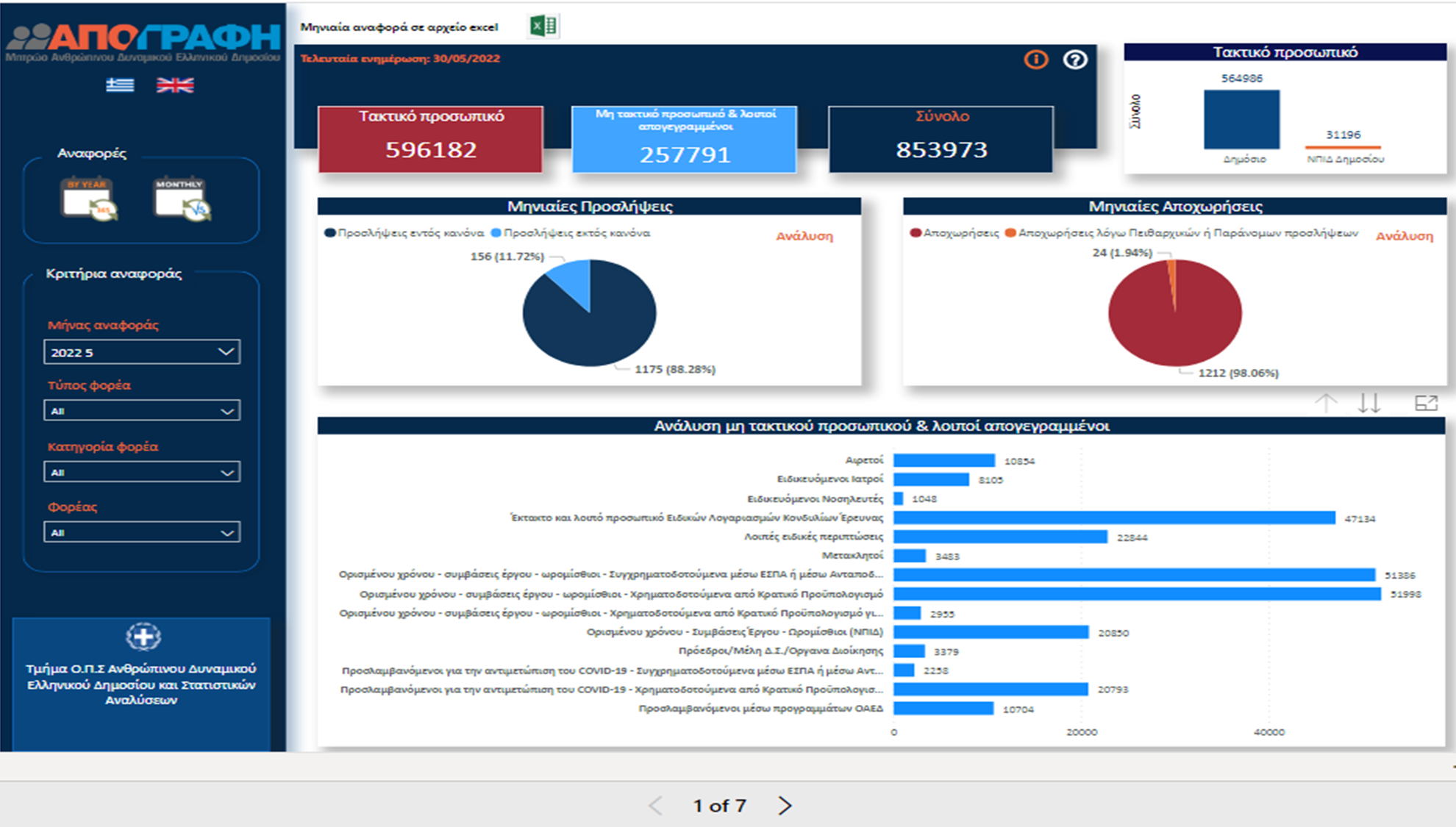 Νέο περιβάλλον φιλικό προς τον χρήστη
5
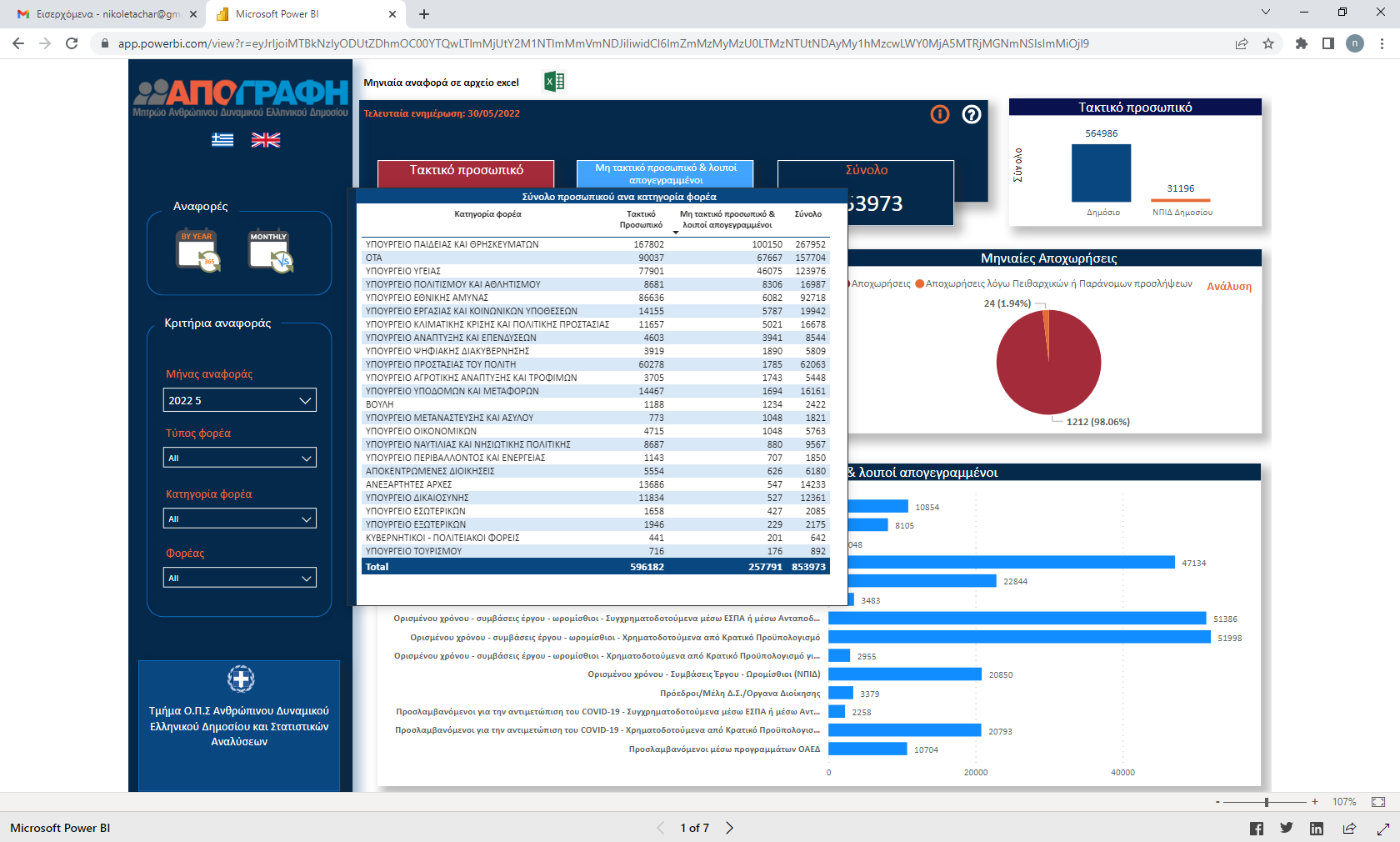 Διαδραστική απεικόνιση δεδομένων
6
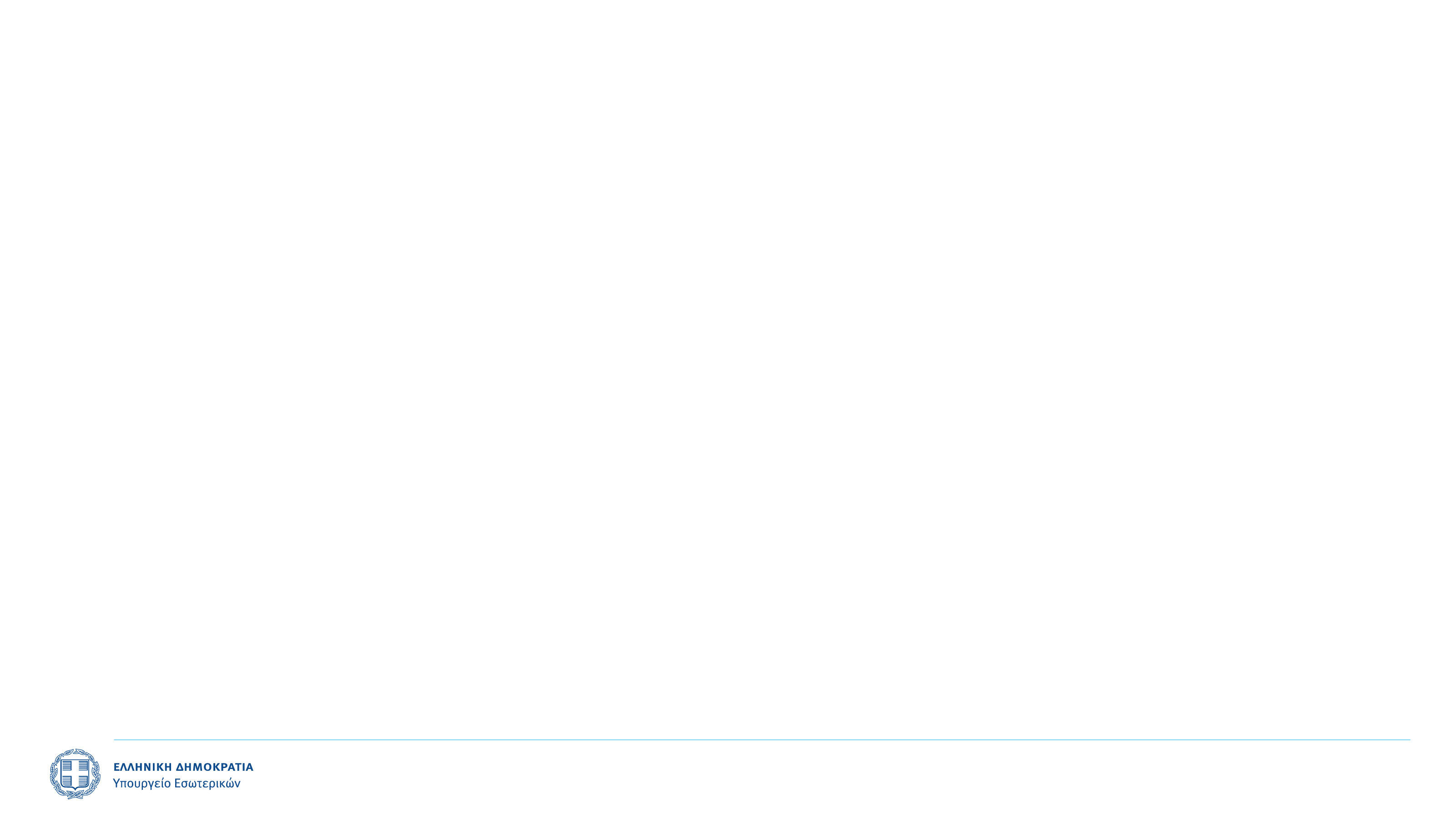 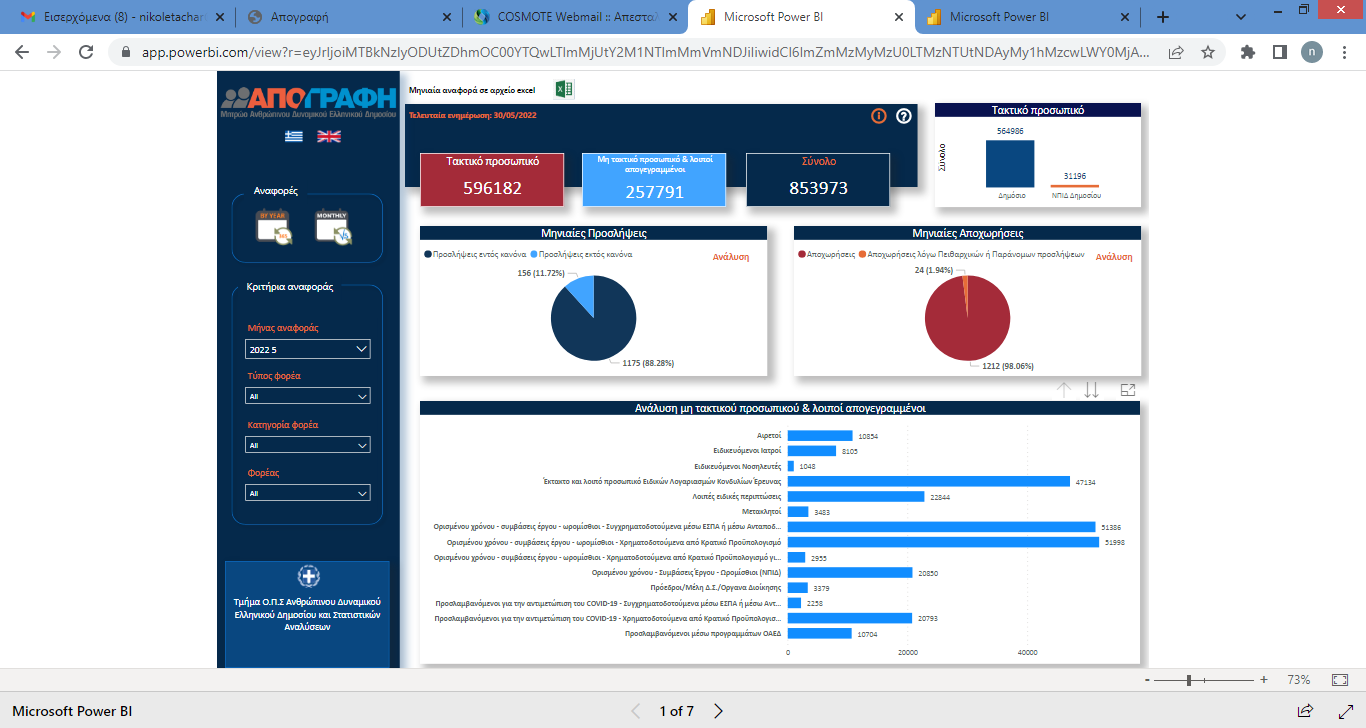 Για πρώτη φορά παρουσίαση μηνιαίων στατιστικών σε επίπεδο φορέα
7
Διαδραστική Απεικόνιση Αναφορών μέσω του λογισμικού εργαλείου Microsoft Power BI
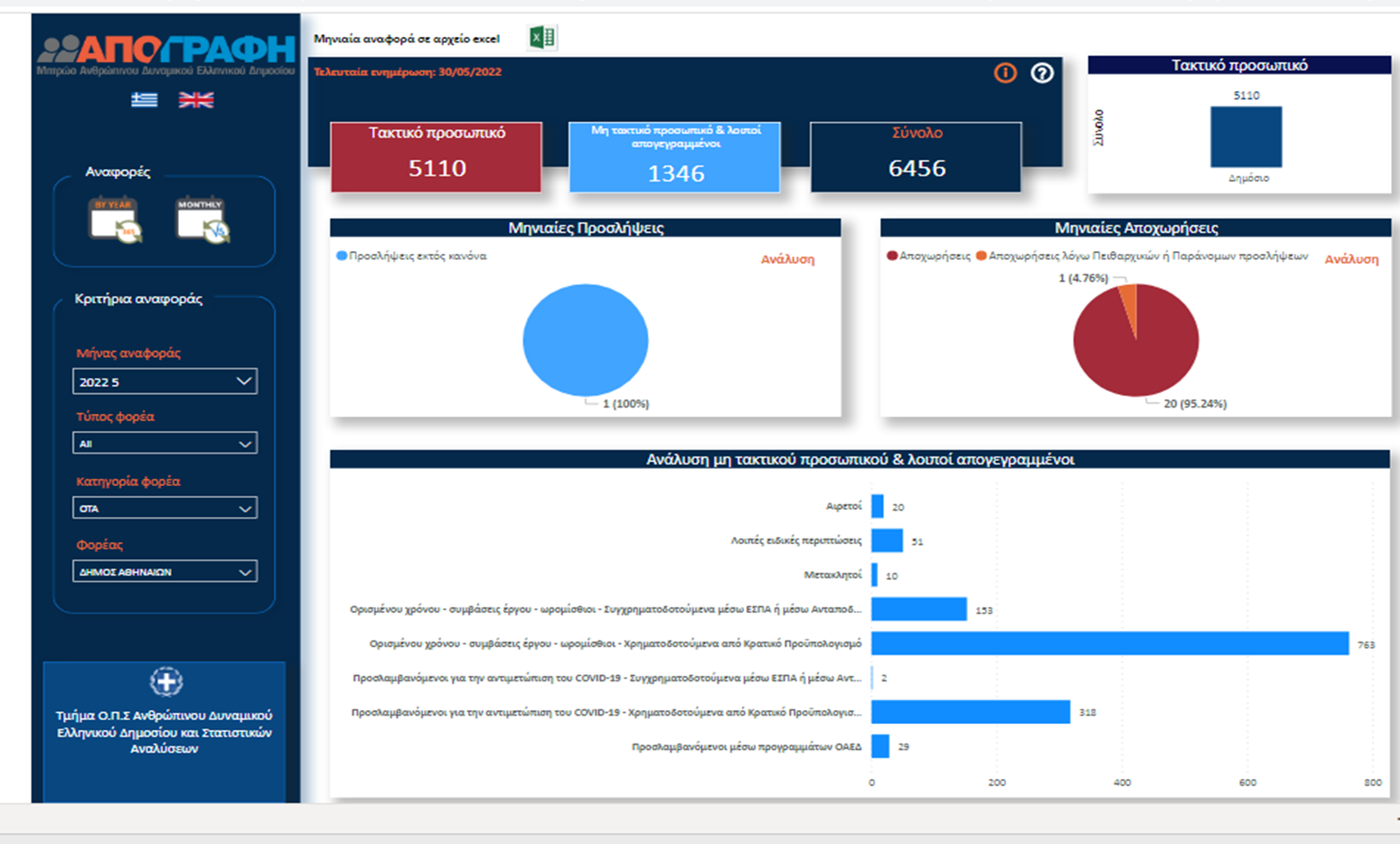 Παράδειγμα ανάλυσης φορέα: Δήμος Αθηναίων
8
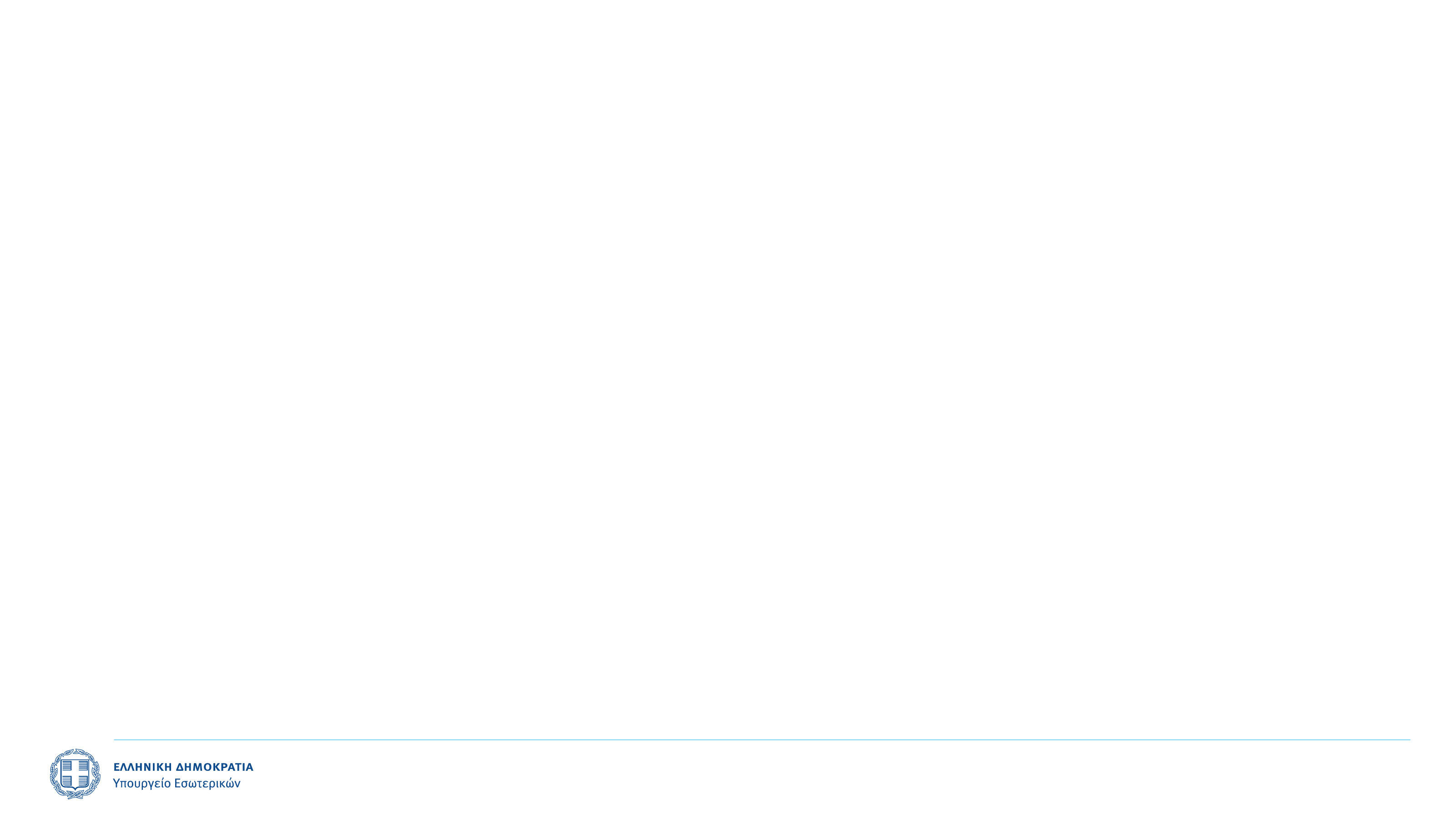 Διαδραστική Απεικόνιση Αναφορών μέσω του λογισμικού εργαλείου Microsoft Power BI
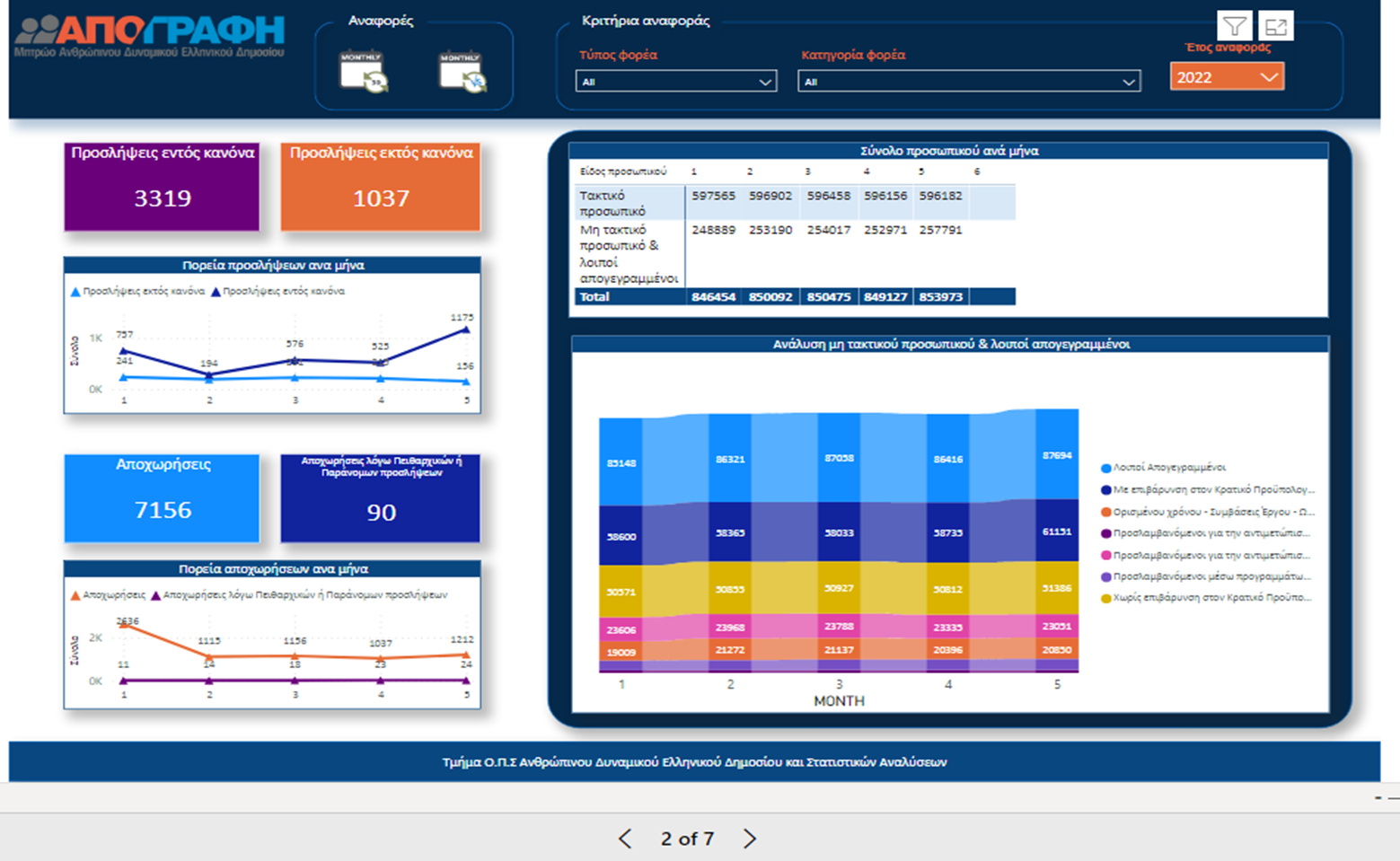 Διαγραμματική αποτύπωση της διαχρονικής εξέλιξης της απασχόλησης του ανθρώπινου δυναμικού του δημοσίου
9
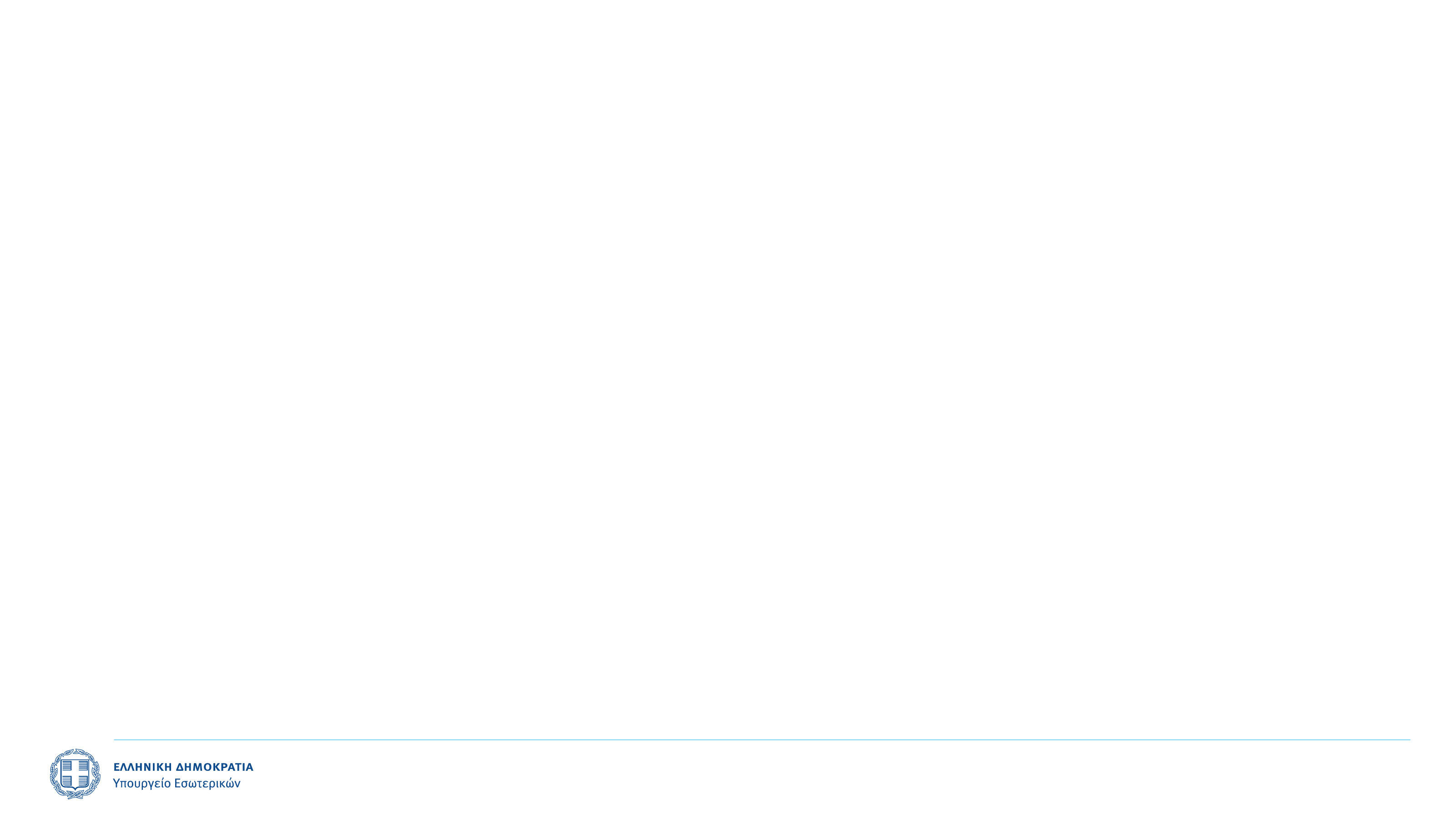 Διαδραστική Απεικόνιση Αναφορών μέσω του λογισμικού εργαλείου Microsoft Power BI
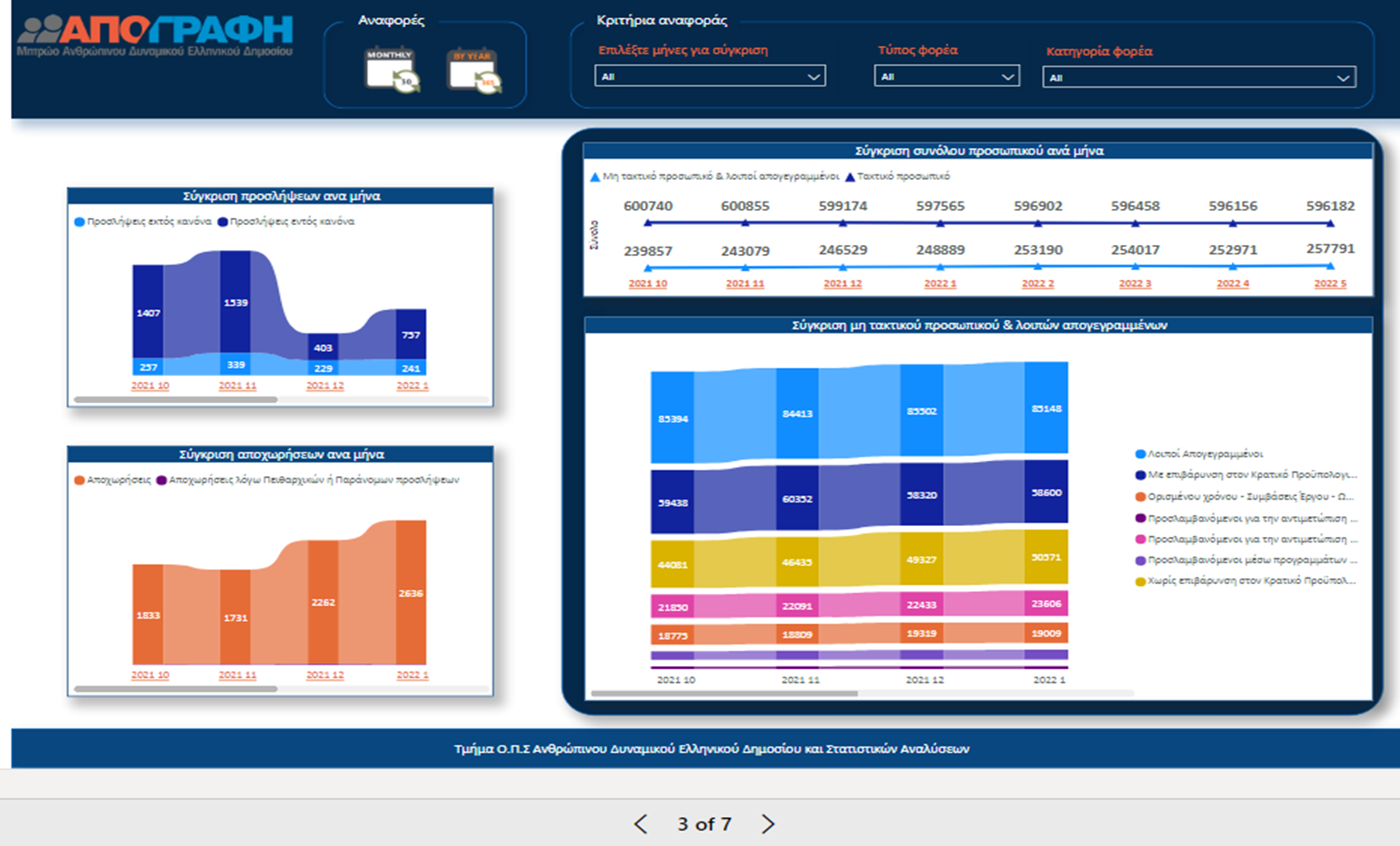 Νέα δυνατότητα συγκριτικής αποτύπωσης δεδομένων με πολλαπλά φίλτρα
10
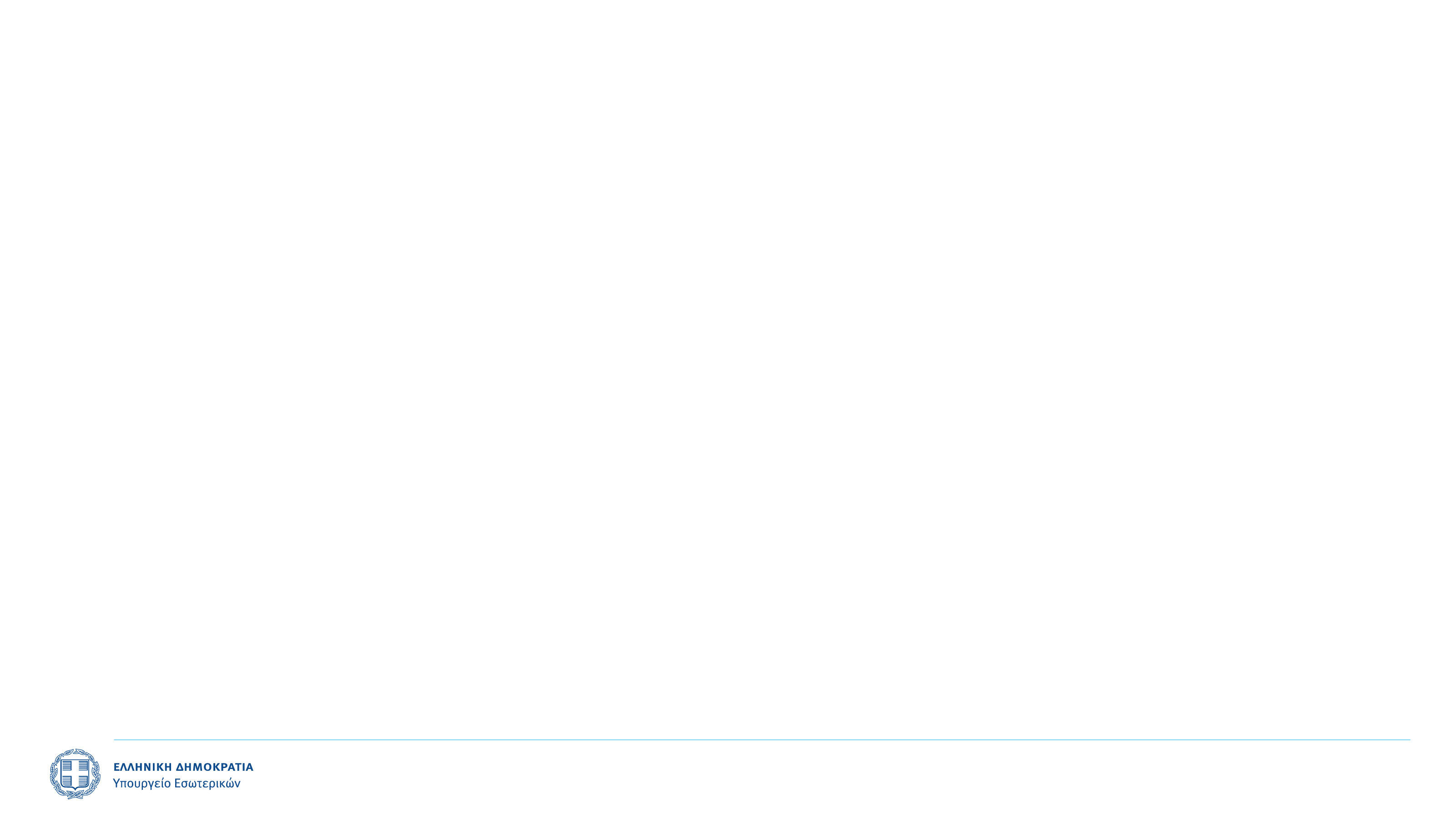 Νέος τρόπος παρουσίασης μηνιαίων αναφορών στην Απογραφή (www.apografi.gov.gr)
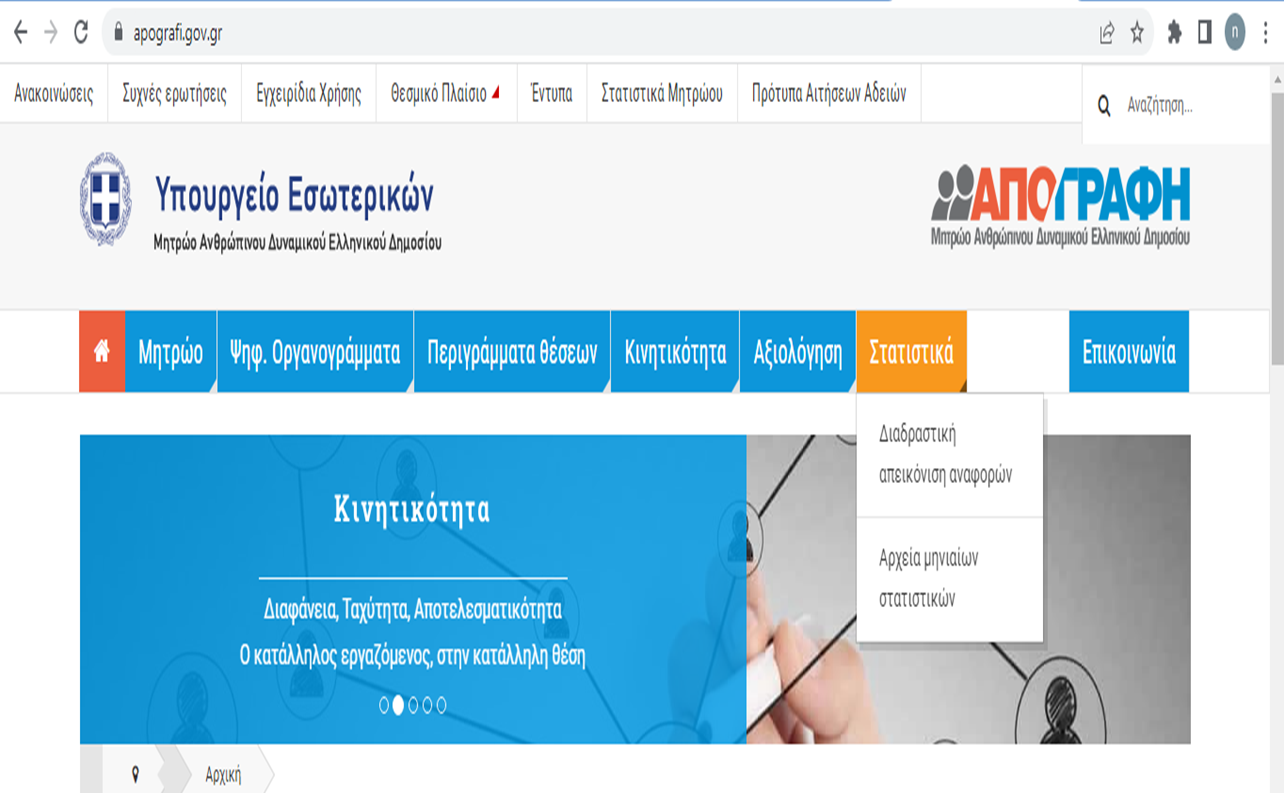 Δύο εναλλακτικοί τρόποι:
Διαδραστική απεικόνιση αναφορών
Αναθεωρημένα Αρχεία Μηνιαίων Στατιστικών
11
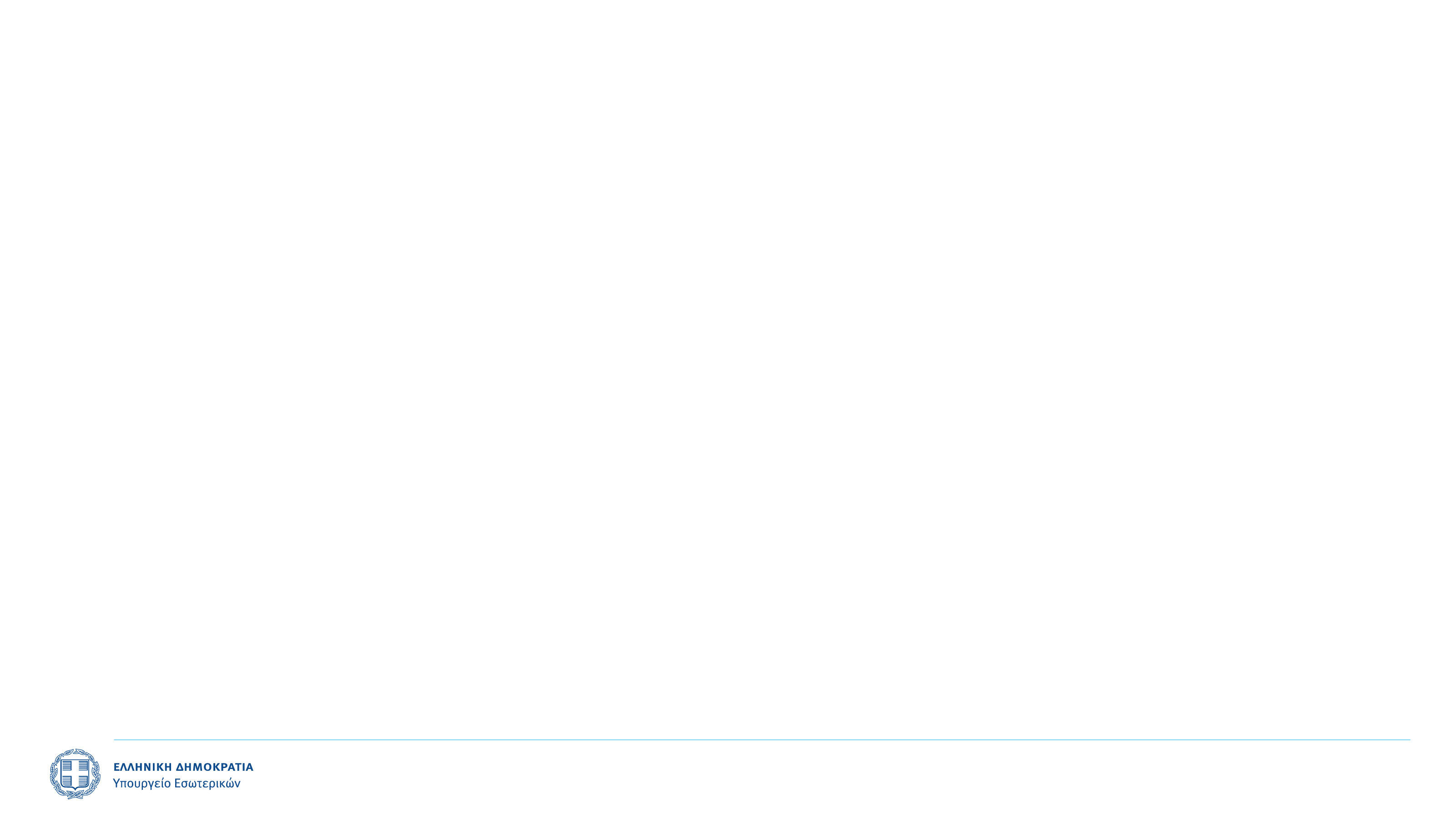 Αναθεωρημένα Αρχεία Στατιστικών
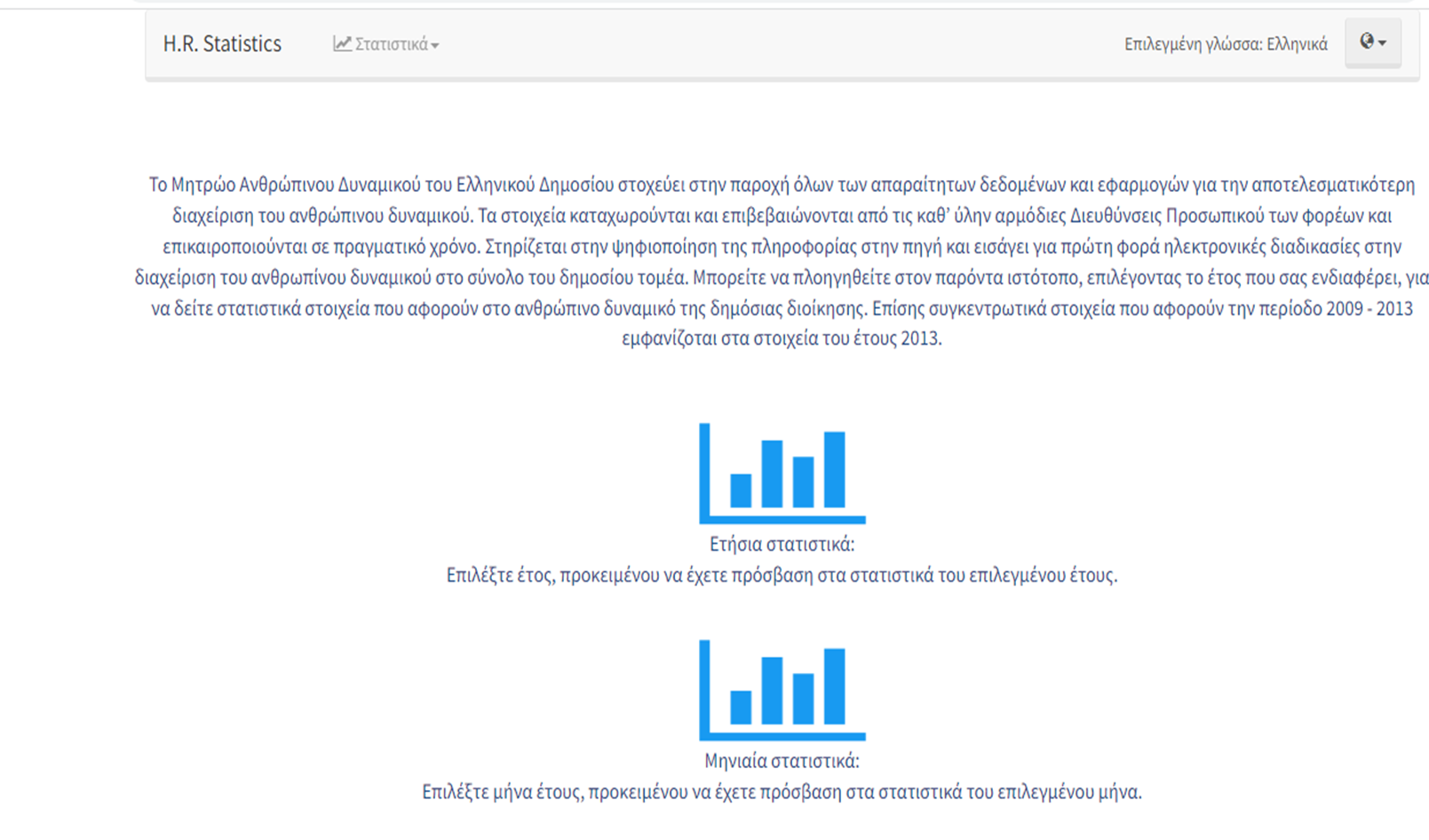 Ελληνική και αγγλική έκδοση
12
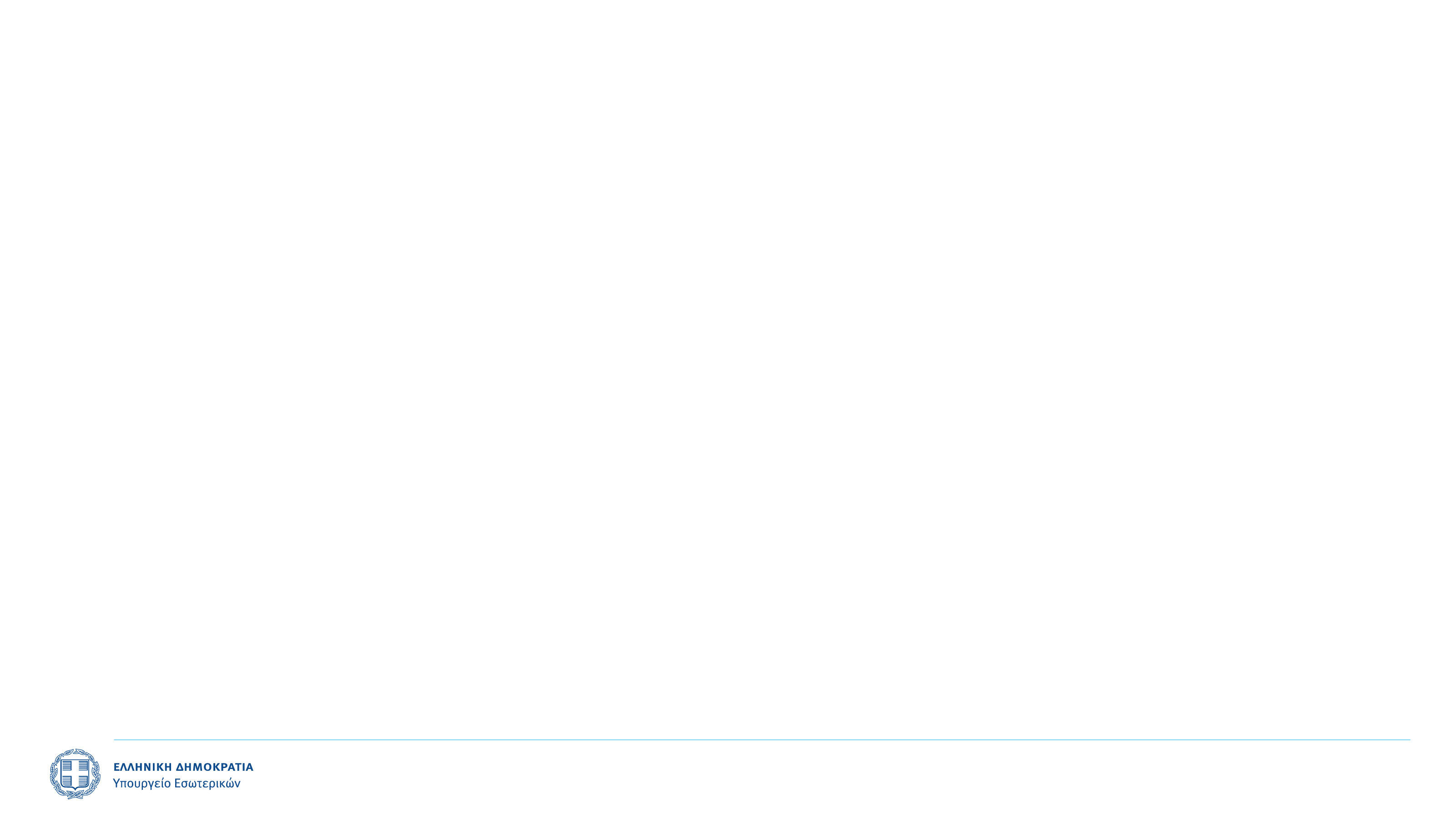 Αναθεωρημένα Αρχεία Στατιστικών
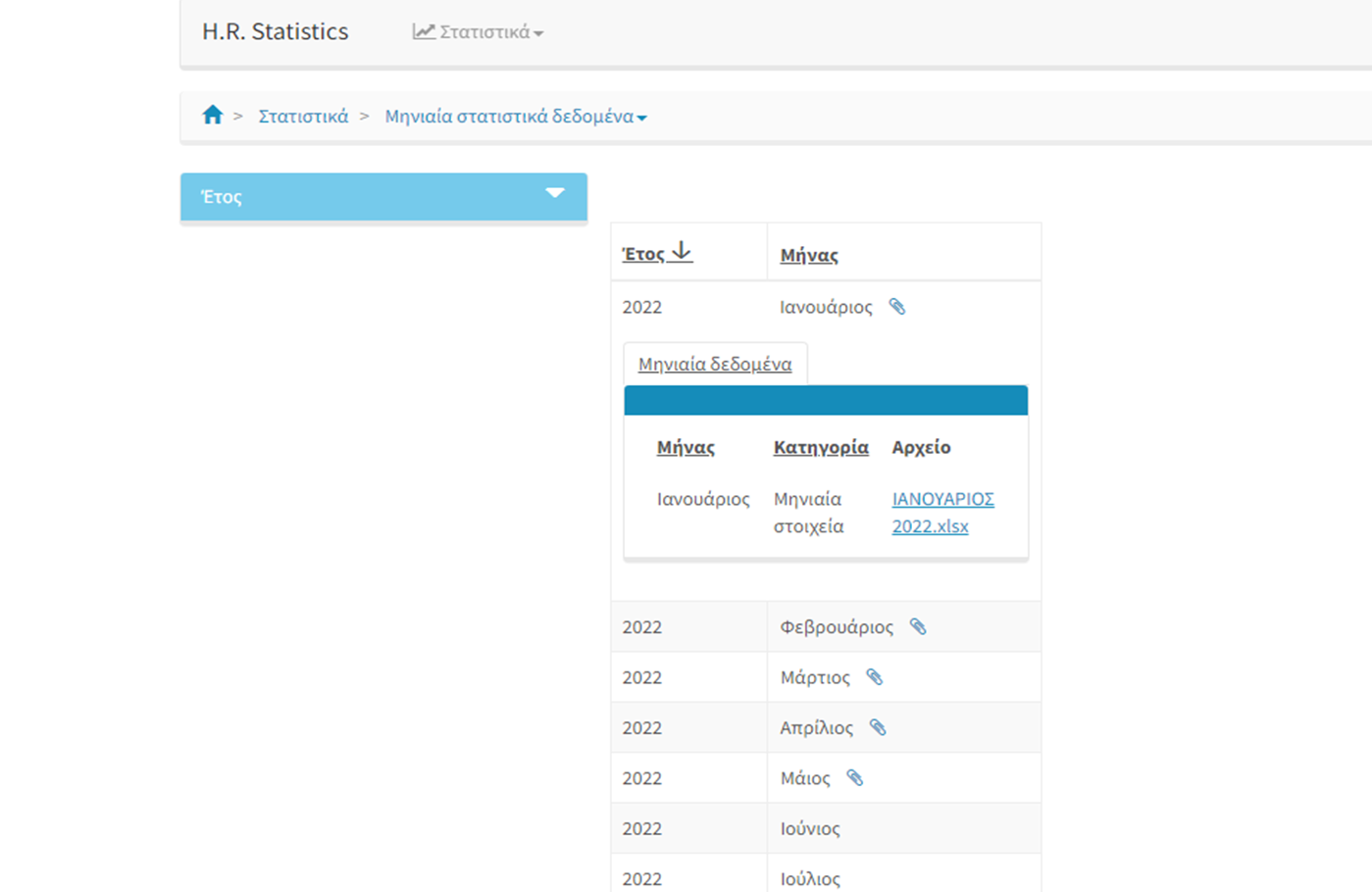 Δεδομένα μηνιαίων και ετήσιων αναφορών σε excel
13
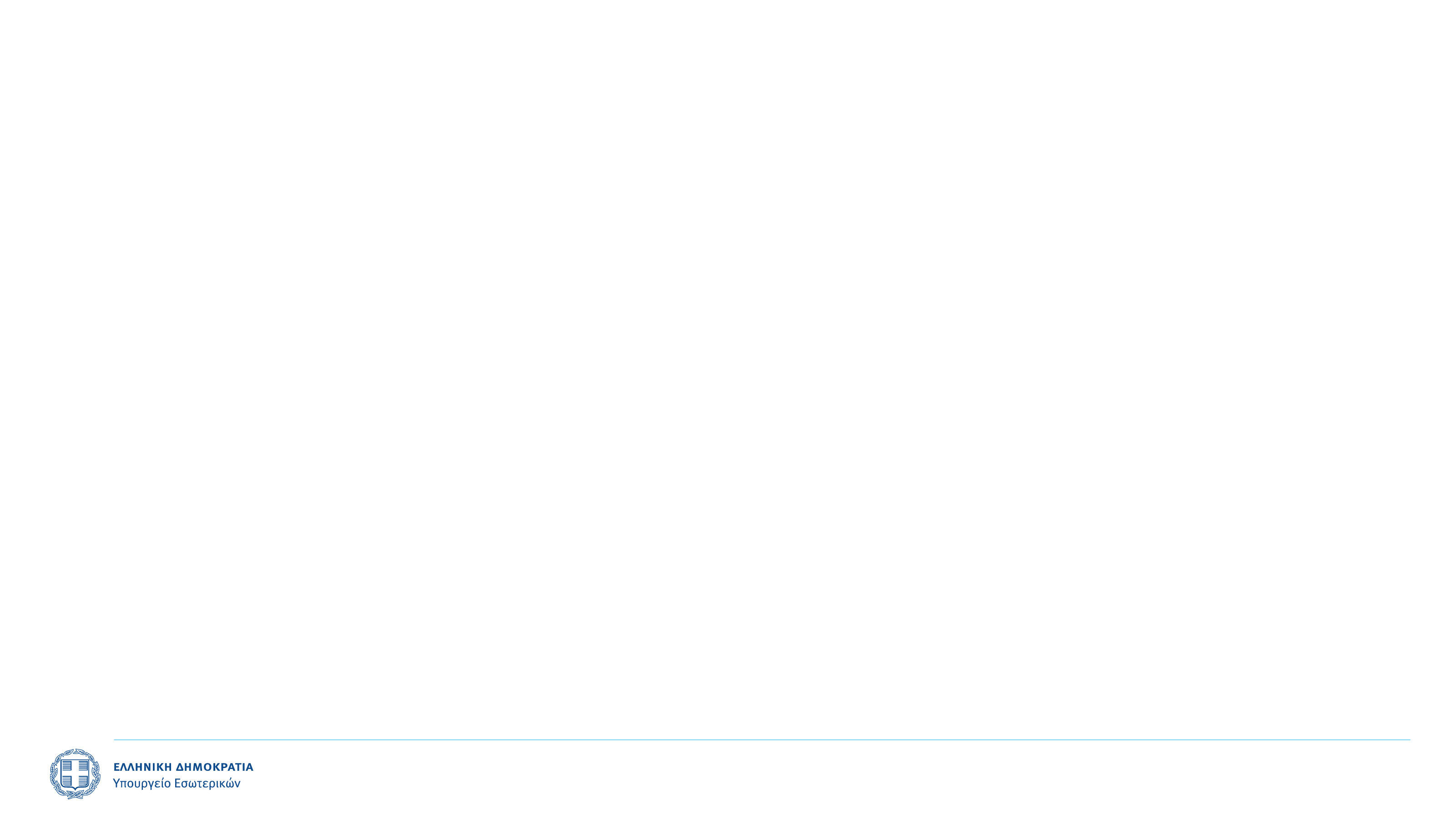 Αναθεωρημένα Αρχεία Στατιστικών
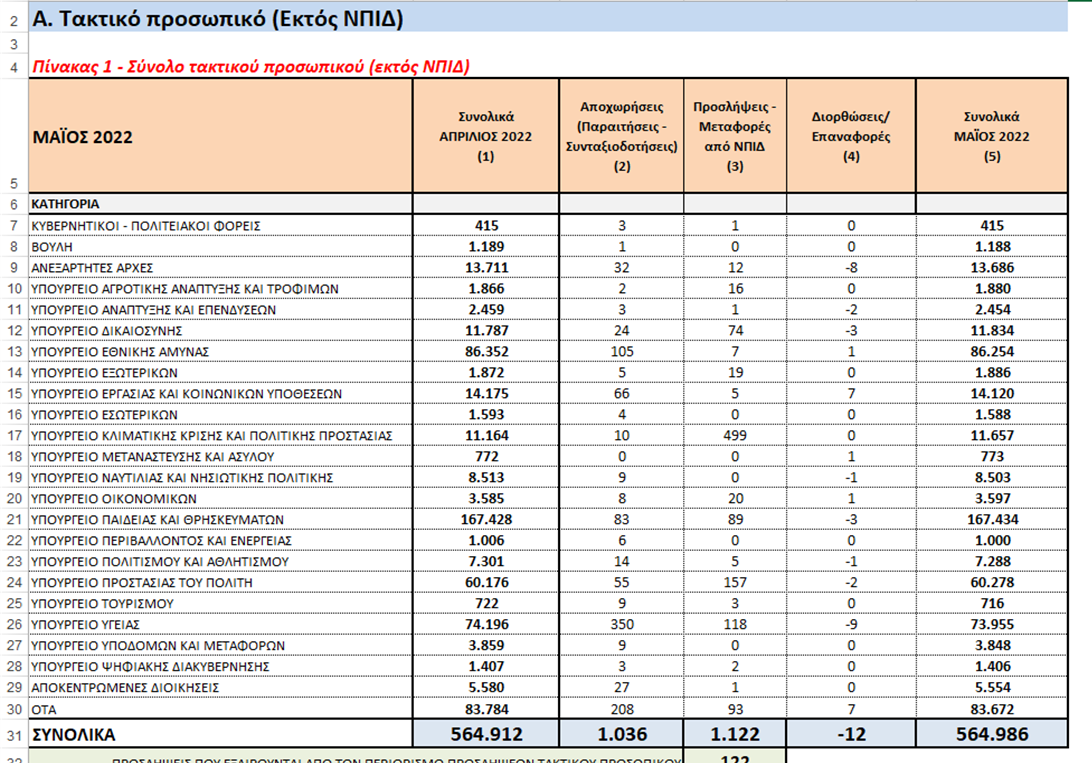 Φιλική και πλήρως επεξεργάσιμη στους χρήστες αναφορά
14
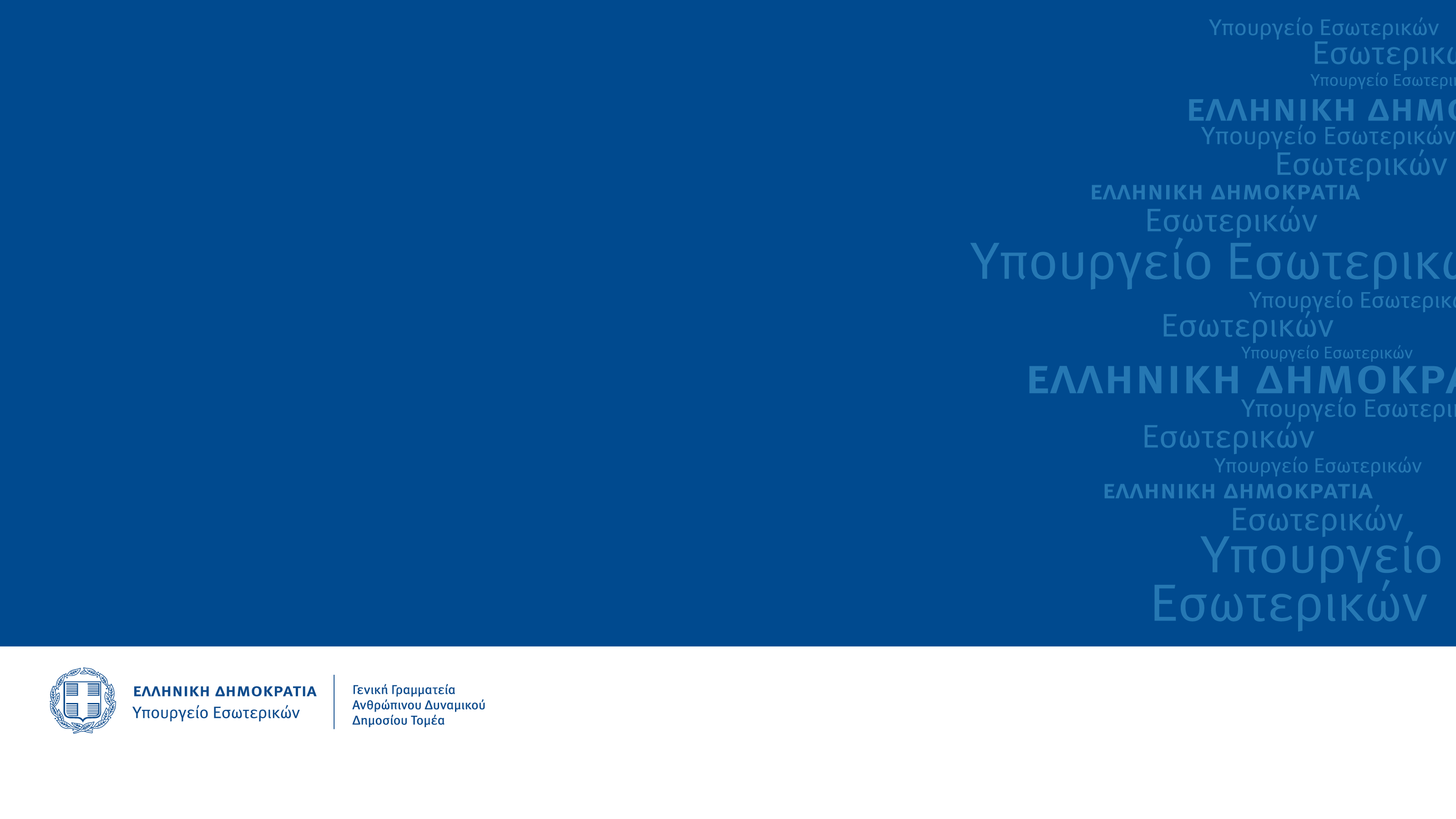 Βασ. Σοφίας 15, ΤΚ 106 74, Αθήνα      T: +302131313482, 486, 489       F: +302103646670      ggd@ypes.gov.gr
15
[Speaker Notes: End /02]